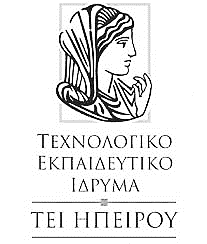 ΣΧΟΛΗ ΤΕΧΝΟΛΟΓΙΚΩΝ ΕΦΑΡΜΟΓΩΝΤΜΗΜΑ ΜΗΧΑΝΙΚΩΝ ΠΛΗΡΟΦΟΡΙΚΗΣ ΤΕ








Πίνακες


Διδάσκων: Τσίπουρας Μάρκος
Εκπαιδευτικό Υλικό: «C: Από τη Θεωρία στην Εφαρμογή» 
Γ. Σ. Τσελίκης – Ν. Δ. Τσελίκας
Προγραμματισμός ΙΙ - Εργαστήριο
Ασκήσεις
2
Κατά τη διάρκεια πρωταθλήματος μπάσκετ μια ομάδα που αποτελείται από δέκα παίκτες έδωσε πέντε αγώνες. Να αναπτύξετε πρόγραμμα το οποίο:
Να ορίζει τους αριθμούς των παικτών και να τους αποθηκεύει σε μονοδιάστατο πίνακα.
Να ορίζει τους πόντους που σημείωσε κάθε παίκτης σε κάθε αγώνα και να τους αποθηκεύει σε πίνακα δύο διαστάσεων.
Να υπολογίζει για κάθε παίκτη το συνολικό αριθμό πόντων του σε όλους τους αγώνες και το μέσο όρο πόντων ανά αγώνα.
Να εκτυπώνει τους αριθμούς των παικτών της ομάδας, τον μέσο όρο πόντων του κάθε παίκτη καθώς και πόσους πόντους πέτυχε σε κάθε αγώνα. Τα παραπάνω να είναι ταξινομημένα με βάση το μέσο όρο πόντων σε φθίνουσα σειρά, π.χ.:

Νούμερο: 6   MO πόντων:15.60 ( 19 14 15 12 18)
Νούμερο: 4   MO πόντων: 7.80 (  7  8  9  8  7)
Λύση (Ι)
3
#include <stdio.h>

int main()
{
	int i, j, k, temp, sum[10];
	int number[10] = {14,15,4,8,7,6,11,10,12,5};
	int points[10][5] = {{1,4,5,2,8},{10,4,2,14,3},
                                                     {7,8,9,8,7},{0,2,0,12,8},
                                                     {11,4,2,2,6},{19,14,15,12,18},        
                                                     {1,4,1,3,2},{5,4,3,4,5},
                                                     {0,0,7,2,9},{7,8,0,0,0}};
	float mo[10], tempf;
Λύση (ΙΙ)
4
for (i=0; i<10; i++)
	{   
		sum[i] = 0;
     		for (j=0; j<5; j++)     
		{
			sum[i] += points[i][j];
		}
		mo[i] = sum[i]/5.0;
	}
Λύση (ΙΙΙ)
5
for (i=1; i<10; i++)
	{
		for (j=9; j>=i; j--)
		{
			if (mo[j-1] < mo [j])
			{
				tempf = mo[j];
				mo[j] = mo[j-1];
				mo[j-1] = tempf;
				temp = number[j];
				number[j] = number[j-1];
				number[j-1] = temp;
				for (k=0; k<5; k++)		
				{
					temp = points[j][k];
					points[j][k] = points[j-1][k];
					points[j-1][k] = temp;
				}
			}
		}
	}
Λύση (ΙΙ)
6
for (i=0; i<10; i++)
	{
		printf("Numero:%3i   MO ponton:%5.2f (",number[i],mo[i]);
		for (j=0; j<5; j++)
		{
			printf("%3i",points[i][j]);
		}
		printf(")\n");
	}
		
	return 0;
}
Λύση (ΙV)
7
Numero:  6   MO ponton:15.60 ( 19 14 15 12 18)
Numero:  4   MO ponton: 7.80 (  7  8  9  8  7)
Numero: 15   MO ponton: 6.60 ( 10  4  2 14  3)
Numero:  7   MO ponton: 5.00 ( 11  4  2  2  6)
Numero:  8   MO ponton: 4.40 (  0  2  0 12  8)
Numero: 10   MO ponton: 4.20 (  5  4  3  4  5)
Numero: 14   MO ponton: 4.00 (  1  4  5  2  8)
Numero: 12   MO ponton: 3.60 (  0  0  7  2  9)
Numero:  5   MO ponton: 3.00 (  7  8  0  0  0)
Numero: 11   MO ponton: 2.20 (  1  4  1  3  2)

--------------------------------
Process exited after 6.896 seconds with return value 0
Press any key to continue . . .